موضوع: اصول تغذیه و بهداشت در ورزش
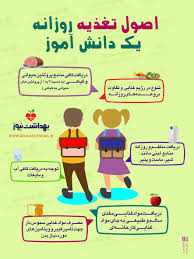 به نام خدا
تهیه کننده :لیدا غوره دان
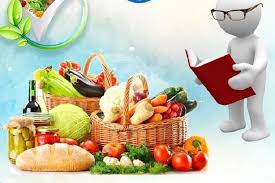 اصول بهداشت و  تغذيه ورزشيتعريف بهداشت :
بهداشت يك حالت كامل سلامت جسمي رواني و اجتماعي است . براي برخورداري از بهداشت خوب بايد نظافت و بهداشت اعضاي بدن تغذيه ، خواب و استراحت ، ورزش و تفريح  ، عدم اعتياد ، مراقبتهاي پزشكي رعايت گردد و بهبود شيوه زندگي آموزش داده شود
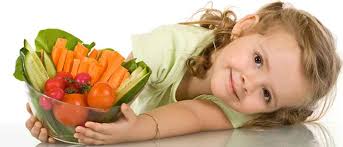 انواع بهداشت : بهداشت ورزشي ، بهداشت رواني ، بهداشت فردي
تعريف بهداشت ورزشي : بهداشت ورزشي را مي‌توان به شناخت و كاربرد مجموعه‌هاي ازعلوم و ورزشهاي تضمين كننده سلامت روحي و جسمي افراد درفعاليتهاي ورزشي اطلاق كرد كه موجب پيشگيري از بروز و اشاعه بيماريها و جلوگيري از صدمات جسماني در محيط ورزش مي گردد
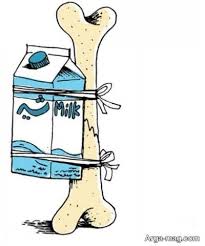 موازين بهداشت ورزشي و تغذيه :
هر فردي كه فعاليت جسماني مي‌كند به ازاي حركت و فعاليت خود نيازمند انرژي مي‌باشد . ميزان دريافت انرژي با استفاده از مواد غذايي بايد با سن ، جنسيت ، شدت تمرينات ، زمان و حجم تمرينات متناسب باشد
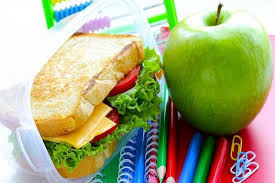 آشنايي با اصول تغذيه ورزشي :
كل انرژي روزانه پايه براي هرفرد تحت تاثير ميزان متابوليسم پايه ، زمان استراحت ، ميزان فعاليت بدني و بعضي عوامل ثابت مثل سن‌ ، ارث و جنسيت مي‌باشد . سطح انرژي روزانه پايه هرفرد با تمرينات ورزشي منظم افزايش مي‌يابد . دريافت انرژي مطلوب و مايعات با استفاده از مواد غذايي مناسب به حفظ سلامتي ورزشكار كمك مي‌كند
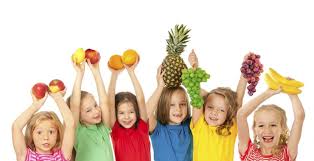 رژيم غذايي متعادل نيازهاي انرژي و مايعات كافي براي ورزشكاران فراهم مي‌كند اما رعايت پيشنهادات زير براي رژيم غذايي ورزشكاران مفيد به نظر مي‌رسد:
_ كنترل قد و وزن ورزشكاران و تهيه منحني براي هرفرد تعادل بين غذاي مصرفي و فعاليت بدني براي حفظ وزن متعادل .
-       مصرف آب و مايعات بصورت مداوم قبل حين و بعد از تمرينات بدني 
-    صرف صحبانه به دوباره سازي منابع گليكوژني ازدست رفته درطول شب كمك نموده و موجب ذخيره سازي انرژي براي تمرين بعد ازظهر مي‌شود.
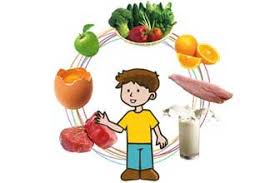 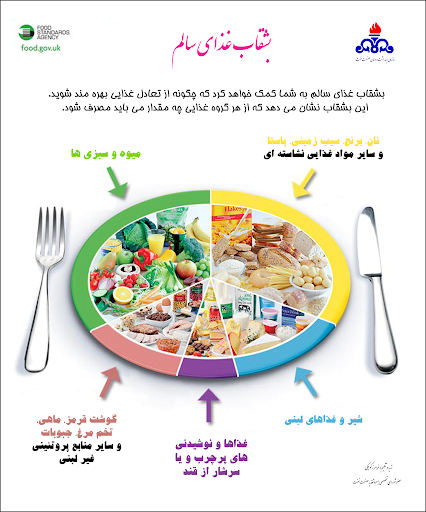 استفاده از موادغذايي مختلف غذاهاي سبك با حجم كم و كالري بالا همچنين پيشنهاد مي‌گردد كه مصرف غذا را دردوره‌هاي منظم درطول روز پخش نمايند زيرا باعث سهولت دردسترسي منابع انرژي درفعاليت بدني مي‌شود. 
-    غذاهايي برپايه چربي بايد محدود شود بخصوص هنگام تمرينات و قبل از مسابقات . همچنين توصيه مي‌گردد از چربيهاي غيراشباع گياهي استفاده شود . البته چربيهاي موجود در مواد غذايي براي برآورده كردن نيازهاي انرژي از اين ماده غذايي كافي مي‌باشد.
استفاده از موادغذايي مختلف غذاهاي سبك با حجم كم و كالري بالا همچنين پيشنهاد مي‌گردد كه مصرف غذا را دردوره‌هاي منظم درطول روز پخش نمايند زيرا باعث سهولت دردسترسي منابع انرژي درفعاليت بدني مي‌شود. 
-    غذاهايي برپايه چربي بايد محدود شود بخصوص هنگام تمرينات و قبل از مسابقات . همچنين توصيه مي‌گردد از چربيهاي غيراشباع گياهي استفاده شود . البته چربيهاي موجود در مواد غذايي براي برآورده كردن نيازهاي انرژي از اين ماده غذايي كافي مي‌باشد.